Звуковой анализ слова
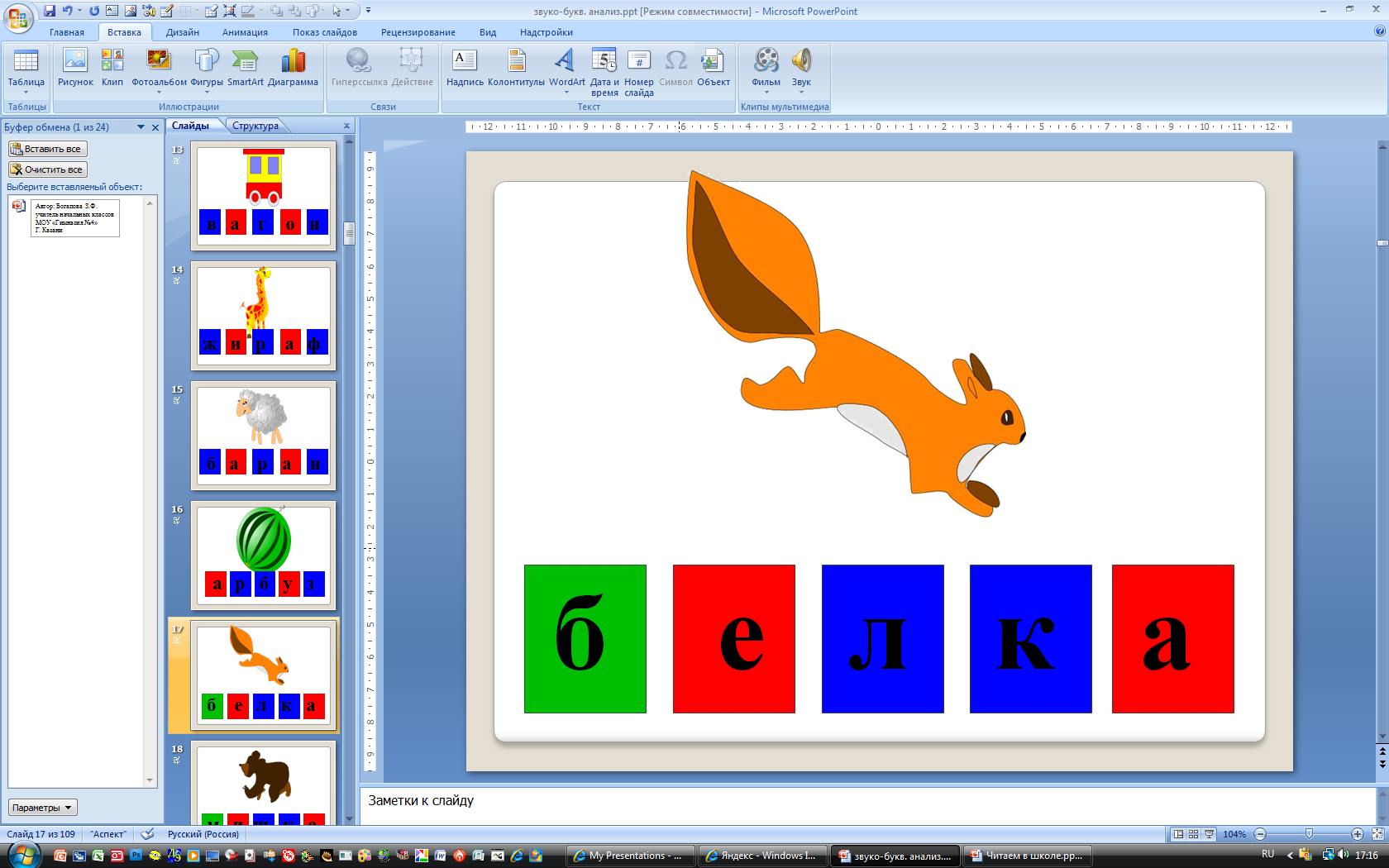 Павлова Наталья Владимировна,
учитель – логопед высшей
квалификационной категории
г. Томск МБОУ ООШ №45
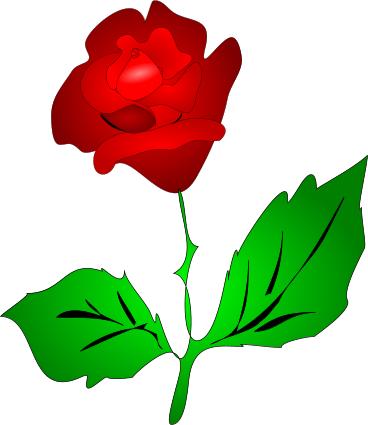 р    о    з    а
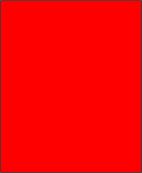 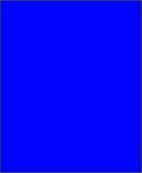 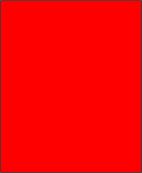 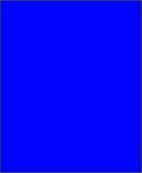 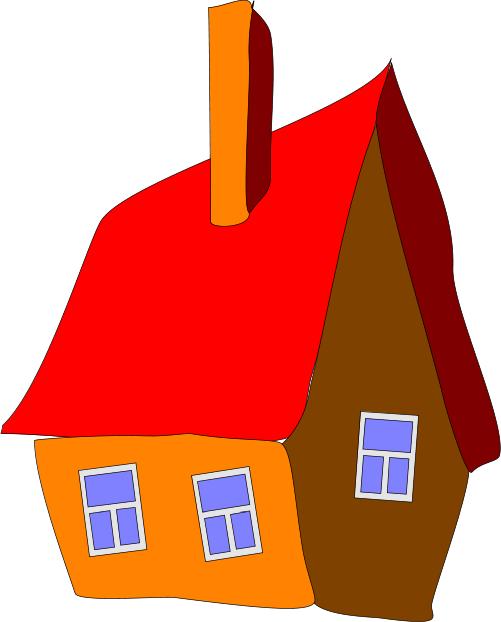 д    о   м
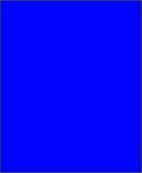 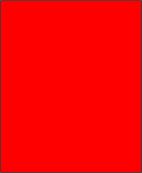 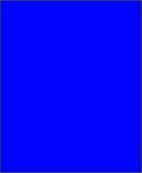 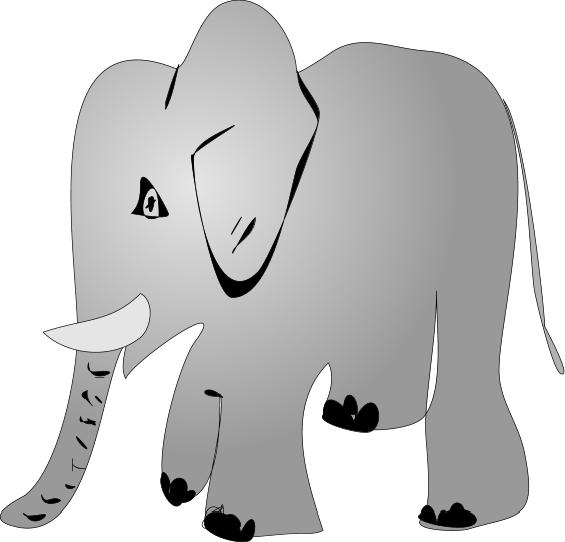 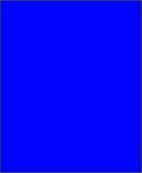 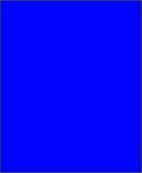 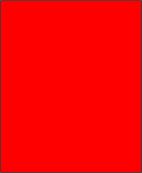 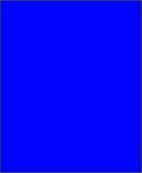 с    л   о    н
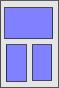 о   к   н   о
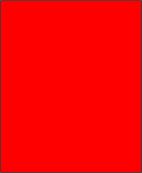 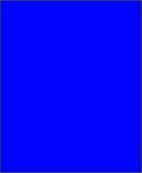 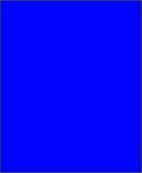 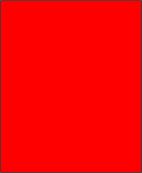 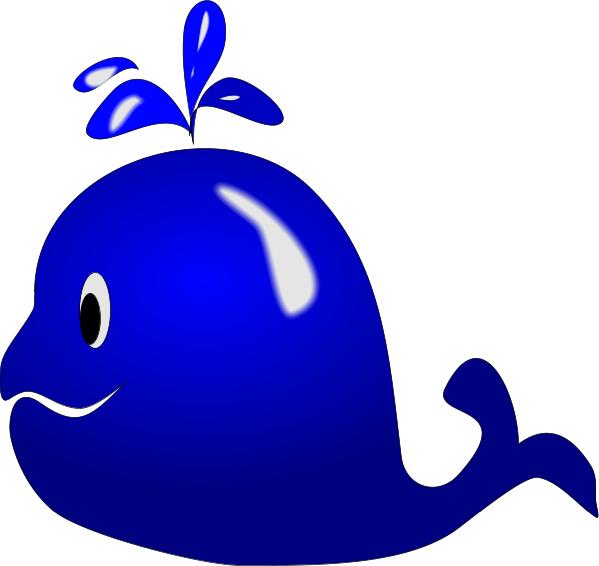 к   и    т
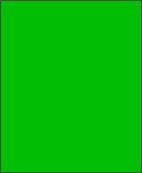 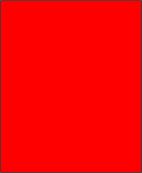 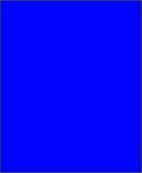 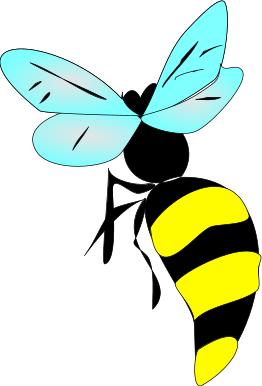 о   с    а
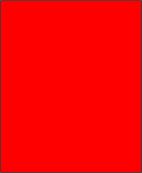 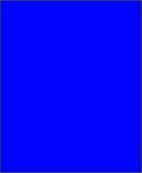 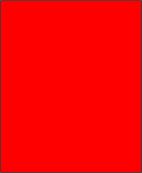 Назови слова
 по первым звукам 
картинок
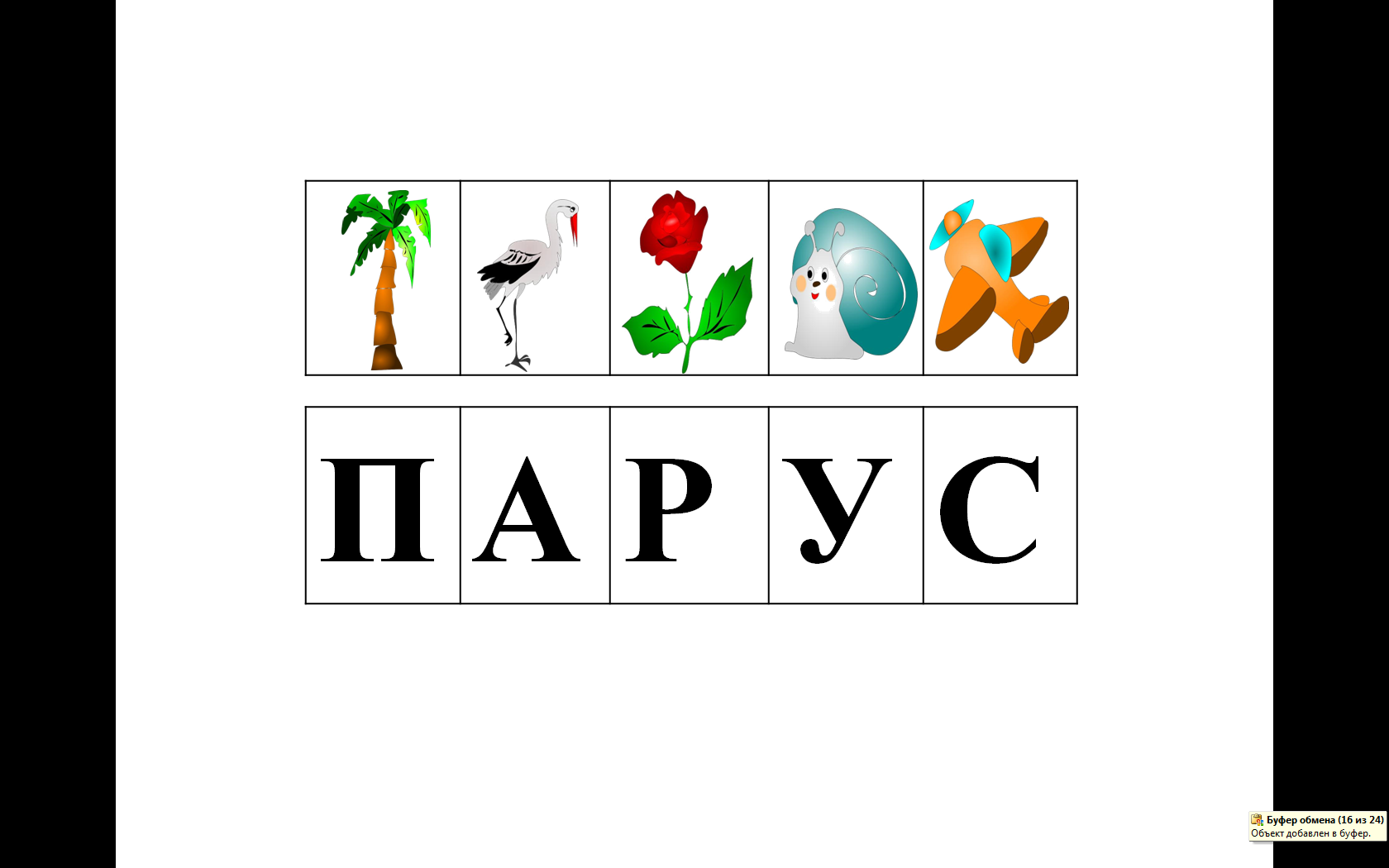 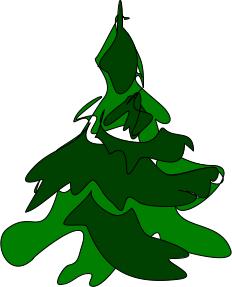 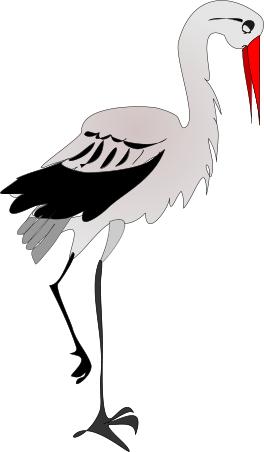 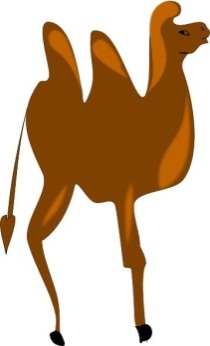 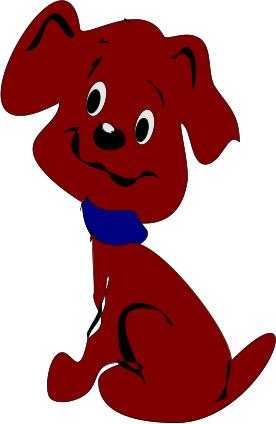 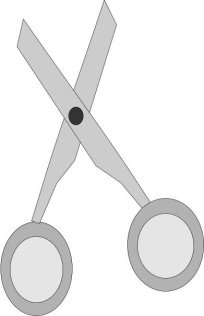 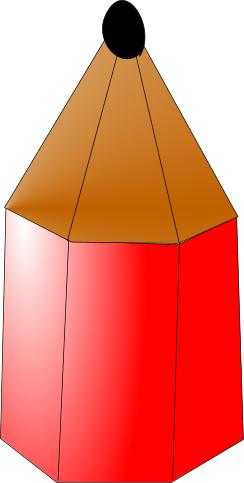 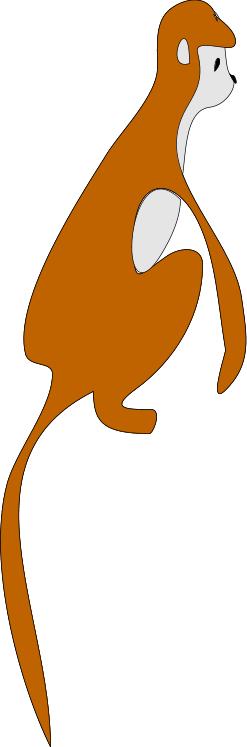 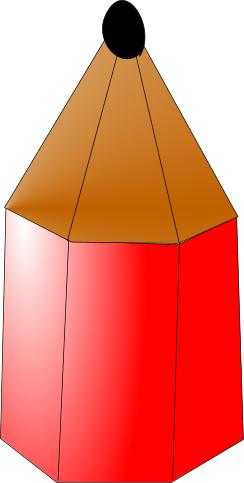 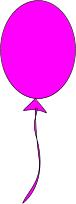 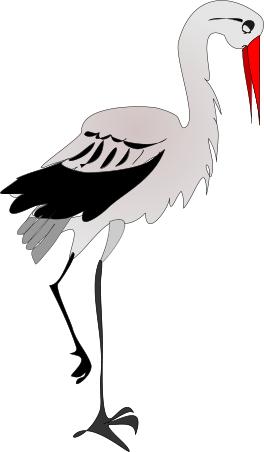 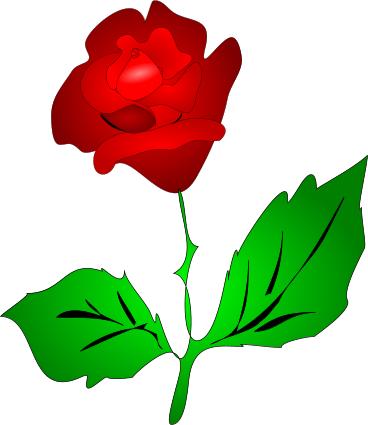 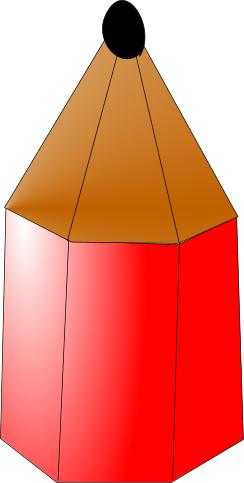 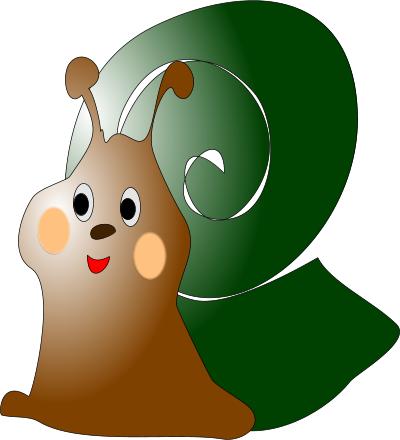 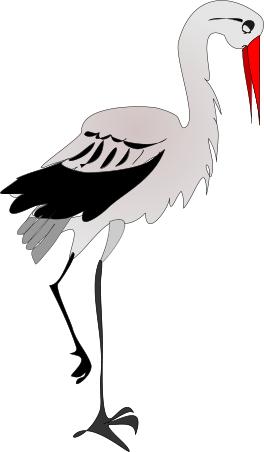 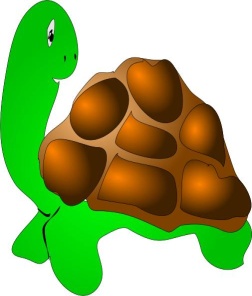 СЛОВО В СЛОВЕ
Присмотритесь к словам и ответьте на вопросы:
Какой цветок вручили чемпиону?
Какое блюдо готовит стряпуха?
Что за полем, где растёт гречка?
Куда забросили хомут?
Кто напугал жужелицу?
Ч
Е
М
П
И
О
Н
Х
О
М
У
Т
С
Т
Р
Я
П
У
Х
А
Г
Р
Е
Ч
К
А
Ж
У
Ж
Е
Л
И
Ц
А
ЗАПОМНИ !!!
Звуки мы – 
слышим и произносим